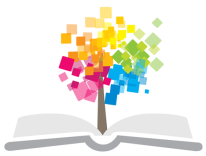 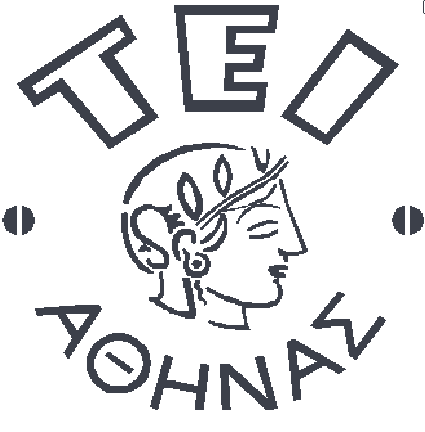 Ανοικτά Ακαδημαϊκά Μαθήματα στο ΤΕΙ Αθήνας
Κοινωνική Εργασία με Εξαρτημένα Άτομα
Ενότητα 8: Η προσωπική αλλαγή
Δέσποινα Κομπότη
Τμήμα κοινωνικής Εργασίας
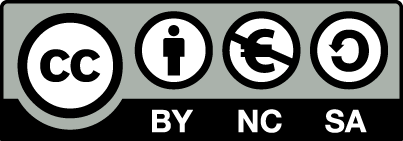 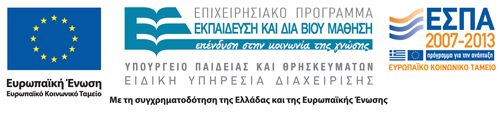 Η προσωπική αλλαγή 1/17
Το άτομο που εμπλέκεται στην εξάρτηση από παράνομες ψυχότροπες ουσίες για μεγάλο χρονικό διάστημα θέτει σε σοβαρό κίνδυνο τη ζωή του: η κατάχρηση εντείνεται, η υγεία επιδεινώνεται, ο κίνδυνος του θανάτου από υπερβολική ή νοθευμένη δόση είναι αυξημένος, η καθημερινότητα συνδέεται με απογοητεύσεις, απορρίψεις, διώξεις κλπ.
Αυτή η κατάσταση συνεπάγεται διαιώνιση των κοινωνικών και ψυχολογικών συνθηκών που οδηγούν στην ανάγκη για κατάχρηση και στην εξάρτηση.
Επομένως, η αλλαγή πορείας του εξαρτημένου και η ανατροπή των σχέσεών του είναι θέμα επιβίωσης.
1
Η προσωπική αλλαγή 2/17
Ωστόσο, οι χρήστες ουσιών που προσεγγίζουν τις θεραπευτικές υπηρεσίες δεν είναι πάντα απολύτως έτοιμοι να ενταχθούν σε ένα μακρόχρονο πρόγραμμα θεραπείας.
Αυτό μπορεί να γίνει κατανοητό, ιδιαίτερα αν λάβουμε υπόψη ότι φτάνουν στις θεραπευτικές υπηρεσίες κάτω από την πίεση εξωγενών παραγόντων, όπως είναι η οικογένεια ή το ποινικό σύστημα.
2
Η προσωπική αλλαγή 3/17
Η αμφιθυμία είναι αυτή που κυρίως χαρακτηρίζει τη πρώτη επαφή των χρηστών με το θεραπευτικό πλαίσιο. Έτσι, αρκετοί χρήστες μετά τη πρώτη συνάντηση στο πλαίσιο του θεραπευτικού προγράμματος είναι πιθανόν να μην επιτρέψουν ξανά.
Η αμφιθυμία δεν σημαίνει απαραίτητα ότι το άτομο δεν νιώθει την ανάγκη για αλλαγή. Μάλλον εκφράζει τον φόβο του για πιθανές επιπτώσεις της αλλαγής στον τρόπο ζωής του.
Από άτομο σε άτομο, η αμφιθυμία διαφέρει σε ένταση και βάθος και εκδηλώνεται με διαφορετικούς τρόπους.
3
Η προσωπική αλλαγή 4/17
Για να μπορέσει το άτομο να παραμείνει στην θεραπεία, χρειάζεται να αναπτυχθεί μια θεραπευτική συμμαχία, η οποία να ενισχύεται συνεχώς στη διάρκεια του προγράμματος.
Η θεραπευτική συμμαχία στην αρχική περίοδο της θεραπευτικής κοινότητας είναι χαλαρή και βασίζεται περισσότερο στο θεραπευτικό συμβόλαιο που κάνει το μέλος με την κοινότητα κατά την εισαγωγή του.
Αφορά στη δέσμευσή του ότι θα συμμετέχει στο πρόγραμμα, θα τηρεί τους κανόνες και θα προσπαθήσει στο πλαίσιο της κοινότητας να αλλάξει την εξαρτητική συμπεριφορά του.
4
Η προσωπική αλλαγή 5/17
Η θεραπευτική συμμαχία ενισχύεται βαθμιαία μέσω της επικοινωνίας και των σχέσεων εμπιστοσύνης και αλληλοϋποστήριξης που επικρατούν στην κοινότητα.
Δεν συνάπτεται μόνο με τους θεραπευτές, αλλά και και με τα υπόλοιπα μέλη που συμμετέχουν στη προσπάθεια για αλλαγή.
Αποτελεί την ουσιαστική έκφραση του θεραπευτικού συμβολαίου και έχει ως αρχές τη συνεργασία, την εμπιστοσύνη, τον σεβασμό, την ευθύτητα και την ειλικρίνεια.
Οι αρχές αυτές δεσμεύουν όλα τα μέλη της κοινότητας και διαμορφώνουν ένα περιβάλλον το οποίο ευνοεί την προσωπική αλλαγή.
5
Η προσωπική αλλαγή 6/17
Η έκφραση των προσωπικών συναισθημάτων και εμπειριών στη διάρκεια της παραμονής στη θεραπευτική κοινότητα αποτελεί το «ρίσκο» που παίρνει κάθε μέλος αποκαλύπτοντας κομμάτια του εαυτού του.
Τα υπόλοιπα μέλη μπορούν να δουν σε αυτά και κομμάτια του εαυτού του. Τα υπόλοιπα μέλη μπορούν να δουν σε αυτά και κομμάτια του δικού τους εαυτού στη διάρκεια των ομαδικών θεραπευτικών διεργασιών.
Αυτό το «καθρέφτισμα» βοηθά στην αλλαγή τόσο του ίδιου το ατόμου όσο και των υπολοίπων μελών.
Μειώνει τους προσωπικούς φόβους, περιορίζει τη μοναξιά και ενισχύει τη συντροφικότητα.
6
Η προσωπική αλλαγή 7/17
Με αυτή την έννοια ένας ακρογωνιαίος λίθος της θεραπευτικής προσέγγισης στη θεραπευτική κοινότητα είναι οι σχέσεις που αναπτύσσονται όχι μόνο ανάμεσα στα μέλη και το προσωπικό, αλλά ιδιαίτερα μεταξύ των ίδιων των μελών.
Η έννοια  του «σχετίζεσθαι» για τη θεραπευτική κοινότητα είναι τόσο σημαντική όσο η έννοια της μεταβίβασης για την ψυχανάλυση.
Στις σχέσεις που διαμορφώνονται αναπτύσσονται μεταβιβάσεις σε ένα οικογενειακό μοντέλο: τα μέλη πολύ συχνά παίρνουν ρόλους παιδιών, γονέων, αδελφών και συνδέουν αυτό που συμβαίνει στο εδώ και τώρα με το παρελθόν τους.
7
Η προσωπική αλλαγή 8/17
Παρά τα θετικά αποτελέσματα που επιφέρει η αλλαγή που βιώνεται, οι εξαρτημένοι είναι επιφυλακτικοί απέναντι σε αυτήν.
Οι αντιστάσεις στην αλλαγή και ο προβληματισμός γύρω από τις επιπτώσεις της είναι, άλλωστε, ένα συνηθισμένο φαινόμενο όχο μόνο στη θεραπευτική κοινότητα αλλά σε κάθε μορφή ψυχοθεραπείας.
Οι άνθρωποι φοβούνται το άγνωστο που φέρνει η αλλαγή, το οποίο μπορεί αν είναι εκτός του ελέγχου τους.
8
Η προσωπική αλλαγή 9/17
Η έντονη επιθυμία (craving) για χρήση ουσιών είναι μια συνηθισμένη κατάσταση που προκαλείται όταν το άτομο εκτίθεται σε ερεθίσματα τα οποία σχετίζονται με την κατάχρηση ουσιών.
Οι μηχανισμοί που συνήθως χρησιμοποιούνται είναι αυτοί της άρνησης και κυρίως της μετάθεσης που λειτουργούν ασυνείδητα.
Οι χρήστες ουσιών συνήθως μεταφέρουν την έντονη επιθυμία τους για χρήση ουσιών σε κάποια άλλη δραστηριότητα υψηλού κινδύνου την οποία δεν αντιλαμβάνονται ως τέτοια.
9
Η προσωπική αλλαγή 10/17
Ένα χαρακτηριστικό παράδειγμα είναι κάποιες προσωπικές ή οικογενειακές εκκρεμότητες για τις οποίες «ανακαλύπτουν» ότι χρειάζεται να διευθετηθούν πολύ σύντομα.
Όσοι συμμετέχουν σε προγράμματα διαμονής μπορεί να διακόψουν επικαλούμενοι την ανάγκη να δώσουν προτεραιότητα στη διευθέτηση αυτών των εκκρεμοτήτων, δηλώνοντας ότι δεν πρόκειται να κάνουν χρήση ουσιών και ότι θα επανέλθουν στη θεραπεία αμέσως.
Εκείνοι που συμμετέχουν σε προγράμματα εξωτερικής παρακολούθησης θα βρεθούν «εντελώς τυχαία» κοντά σε καταστάσεις υψηλού κινδύνου.
10
Η προσωπική αλλαγή 11/17
Η εκδραμάτιση (acting out) είναι μια συνηθισμένη μορφή αντίστασης που εμφανίζεται στις θεραπευτικές κοινότητες,
Πρόκειται για σειρά παρορμητικών συμπεριφορών, ενίοτε επικίνδυνων ή και αντικοινωνικών, οι οποίες παρουσιάζονται κατά τη διάρκεια της θεραπείας, ως αποτέλεσμα των ασυνείδητων διεργασιών που βιώνει το άτομο.
Μπορεί να θεωρηθεί μορφή αντίστασης που ενισχύει το άτομο στην προσπάθειά του να προστατευθεί από αναμνήσεις και συναισθήματα τα οποία, αν αναδύονταν στο συνειδητό, θα προκαλούσαν πόνο.
11
Η προσωπική αλλαγή 12/17
Υπάρχουν περιπτώσεις μελών στη θεραπευτική κοινότητα που, ενώ έχουν κάνει σημαντική πρόοδο στη θεραπεία τους και έχουν παραμείνει αρκετό διάστημα σε αυτήν, ξαφνικά εμφανίζουν παράδοξη συμπεριφορά ή διακόπτουν απότομα το πρόγραμμα.
Μπορεί η βελτίωση της κατάστασής τους να τους γεμίζει ενοχές, γιατί έχοντας εσωτερικεύσει τον ρόλο «του προβληματικού παιδιού», επιτελούσαν ένα χρέος απέναντι στην οικογένειά τους, αναλαμβάνοντας ένα ρόλο που συνέβαλε στη συνοχή της και της παρείχε με τον τρόπο αυτό προστασία.
12
Η προσωπική αλλαγή 13/17
Φοβούνται ότι θα γίνουν πλέον συναισθηματικά ευάλωτοι, όπως όταν ήταν τα παιδιά, ότι δεν θα μπορούν να έχουν τον έλεγχο των σκέψεων και των πράξεών τους και ότι θα υποφέρουν.
Διακόπτοντας τη θεραπεία, επαναφέρουν την προηγούμενη ισορροπία με την οποία ένιωθαν κάποια ασφάλεια, παρά τις αρνητικές επιπτώσεις που είχε η χρήση ουσιών.
13
Η προσωπική αλλαγή 14/17
Για να μπορέσει το άτομο να επεξεργαστεί τα βαθύτερα συναισθήματά του, χρειάζεται να έχει πάρει κατ’ αρχάς την απόφαση για αλλαγή.
Κανείς δεν μπορεί να αλλάξει, εάν δεν το έχει αποφασίσει ο ίδιος. Επιπλέον, χρειάζεται να βρεθεί σε περιβάλλον όπου θα επικρατούν οι κατάλληλες συνθήκες για να επιτευχθεί η αλλαγή μέσω κάποιων διεργασιών.
14
Η προσωπική αλλαγή 15/17
Μια από τις λειτουργίες της θεραπευτικής κοινότητας είναι να διευκολύνει την αλλαγή μέσω της πρόσκαιρης παλινδρόμησης των μελών της.
Η παλινδρόμηση δίνει τη δυνατότητα στο άτομο να βιώσει ξανά τις καταστάσεις της παιδικής ηλικίας και να κατανοήσει τα συναισθήματα και τις συμπεριφορές που πηγάζουν από αυτήν.
Οι πληροφορίες που έρχονται από την παιδική ηλικία δίνουν σημαντικό υλικό για την κατανόηση των αιτιών που οδήγησης στη χρήση καθώς και των δυσκολιών και των προβλημάτων που συνεχίζει να αντιμετωπίζει το άτομο.
Καθώς η εξάρτηση είχε γίνει τρόπος ζωής μπορεί η επίτευξη της αποχής να προκαλεί στην αρχή ικανοποίηση, αλλά στη συνέχεια αντικαθίσταται από μια διαδικασία «πένθους» για την απώλεια της ουσίας, αλλά και του τρόπου ζωής που συνδέεται με αυτήν.
15
Η προσωπική αλλαγή 16/17
Η συνειδητοποίηση και η αναγνώριση των αιτιολογικών παραγόντων, των δυσκολιών και των προβλημάτων που σχετίζονται με την εξάρτηση δεν αρκούν για να επιφέρουν θεμελιώδη αλλαγή στον θεραπευόμενο.
Χρειάζεται η επεξεργασία όλων αυτών να γίνει τόσο στο συναισθηματικό όσο και στο διανοητικό επίπεδο και να υιοθετηθεί μια νέα συμπεριφορά η οποία θα εφαρμοστεί στη πράξη, ώστε να αποτελέσει ένα νέο βίωμα.
16
Η προσωπική αλλαγή 17/17
Στη θεραπευτική κοινότητα η υιοθέτηση νέων τρόπων αντιμετώπισης αποτελεί μια μαθησιακή διαδικασία μέσω της οποίας αναπαράγονται και παραμερίζονται οι συμπεριφορές του παρελθόντος και ενισχύονται οι νέες.
Η ενίσχυση και η επιβράβευση αποτελούν μέρος της διαδικασίας μάθησης και βοηθούν στην ανάπτυξη νέων δεξιοτήτων και στην εγκατάσταση νέων συμπεριφορών.
17
Τέλος Ενότητας
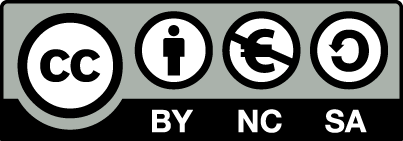 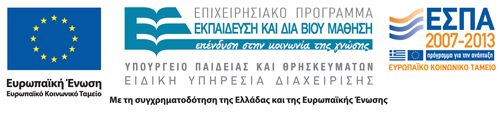 Σημειώματα
Σημείωμα Αναφοράς
Copyright Τεχνολογικό Εκπαιδευτικό Ίδρυμα Αθήνας, Δέσποινα Κομπότη 2014. Δέσποινα Κομπότη. «Κοινωνική Εργασία με Εξαρτημένα Άτομα. Ενότητα 8: Η προσωπική αλλαγή». Έκδοση: 1.0. Αθήνα 2014. Διαθέσιμο από τη δικτυακή διεύθυνση: ocp.teiath.gr.
Σημείωμα Αδειοδότησης
Το παρόν υλικό διατίθεται με τους όρους της άδειας χρήσης Creative Commons Αναφορά, Μη Εμπορική Χρήση Παρόμοια Διανομή 4.0 [1] ή μεταγενέστερη, Διεθνής Έκδοση.   Εξαιρούνται τα αυτοτελή έργα τρίτων π.χ. φωτογραφίες, διαγράμματα κ.λ.π., τα οποία εμπεριέχονται σε αυτό. Οι όροι χρήσης των έργων τρίτων επεξηγούνται στη διαφάνεια  «Επεξήγηση όρων χρήσης έργων τρίτων». 
Τα έργα για τα οποία έχει ζητηθεί άδεια  αναφέρονται στο «Σημείωμα  Χρήσης Έργων Τρίτων».
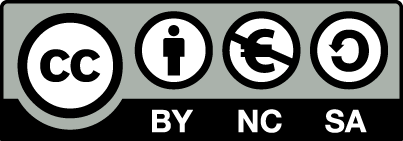 [1] http://creativecommons.org/licenses/by-nc-sa/4.0/ 
Ως Μη Εμπορική ορίζεται η χρήση:
που δεν περιλαμβάνει άμεσο ή έμμεσο οικονομικό όφελος από την χρήση του έργου, για το διανομέα του έργου και αδειοδόχο
που δεν περιλαμβάνει οικονομική συναλλαγή ως προϋπόθεση για τη χρήση ή πρόσβαση στο έργο
που δεν προσπορίζει στο διανομέα του έργου και αδειοδόχο έμμεσο οικονομικό όφελος (π.χ. διαφημίσεις) από την προβολή του έργου σε διαδικτυακό τόπο
Ο δικαιούχος μπορεί να παρέχει στον αδειοδόχο ξεχωριστή άδεια να χρησιμοποιεί το έργο για εμπορική χρήση, εφόσον αυτό του ζητηθεί.
Επεξήγηση όρων χρήσης έργων τρίτων
Δεν επιτρέπεται η επαναχρησιμοποίηση του έργου, παρά μόνο εάν ζητηθεί εκ νέου άδεια από το δημιουργό.
©
διαθέσιμο με άδεια CC-BY
Επιτρέπεται η επαναχρησιμοποίηση του έργου και η δημιουργία παραγώγων αυτού με απλή αναφορά του δημιουργού.
διαθέσιμο με άδεια CC-BY-SA
Επιτρέπεται η επαναχρησιμοποίηση του έργου με αναφορά του δημιουργού, και διάθεση του έργου ή του παράγωγου αυτού με την ίδια άδεια.
διαθέσιμο με άδεια CC-BY-ND
Επιτρέπεται η επαναχρησιμοποίηση του έργου με αναφορά του δημιουργού. 
Δεν επιτρέπεται η δημιουργία παραγώγων του έργου.
διαθέσιμο με άδεια CC-BY-NC
Επιτρέπεται η επαναχρησιμοποίηση του έργου με αναφορά του δημιουργού. 
Δεν επιτρέπεται η εμπορική χρήση του έργου.
Επιτρέπεται η επαναχρησιμοποίηση του έργου με αναφορά του δημιουργού
και διάθεση του έργου ή του παράγωγου αυτού με την ίδια άδεια.
Δεν επιτρέπεται η εμπορική χρήση του έργου.
διαθέσιμο με άδεια CC-BY-NC-SA
διαθέσιμο με άδεια CC-BY-NC-ND
Επιτρέπεται η επαναχρησιμοποίηση του έργου με αναφορά του δημιουργού.
Δεν επιτρέπεται η εμπορική χρήση του έργου και η δημιουργία παραγώγων του.
διαθέσιμο με άδεια 
CC0 Public Domain
Επιτρέπεται η επαναχρησιμοποίηση του έργου, η δημιουργία παραγώγων αυτού και η εμπορική του χρήση, χωρίς αναφορά του δημιουργού.
Επιτρέπεται η επαναχρησιμοποίηση του έργου, η δημιουργία παραγώγων αυτού και η εμπορική του χρήση, χωρίς αναφορά του δημιουργού.
διαθέσιμο ως κοινό κτήμα
χωρίς σήμανση
Συνήθως δεν επιτρέπεται η επαναχρησιμοποίηση του έργου.
Διατήρηση Σημειωμάτων
Οποιαδήποτε αναπαραγωγή ή διασκευή του υλικού θα πρέπει να συμπεριλαμβάνει:
το Σημείωμα Αναφοράς
το Σημείωμα Αδειοδότησης
τη δήλωση Διατήρησης Σημειωμάτων
το Σημείωμα Χρήσης Έργων Τρίτων (εφόσον υπάρχει)
μαζί με τους συνοδευόμενους υπερσυνδέσμους.
Σημείωμα Χρήσης Έργων Τρίτων
Το Έργο αυτό κάνει χρήση των ακόλουθων έργων:
Πουλόπουλος Χαράλαμπος. Κοινωνική Εργασία και Εξαρτήσεις: Οι κοινότητες της αλλαγής. Μοτίβο εκδοτική Α.Ε. Αθήνα 2011
Χρηματοδότηση
Το παρόν εκπαιδευτικό υλικό έχει αναπτυχθεί στo πλαίσιo του εκπαιδευτικού έργου του διδάσκοντα.
Το έργο «Ανοικτά Ακαδημαϊκά Μαθήματα στο ΤΕΙ Αθηνών» έχει χρηματοδοτήσει μόνο την αναδιαμόρφωση του εκπαιδευτικού υλικού. 
Το έργο υλοποιείται στο πλαίσιο του Επιχειρησιακού Προγράμματος «Εκπαίδευση και Δια Βίου Μάθηση» και συγχρηματοδοτείται από την Ευρωπαϊκή Ένωση (Ευρωπαϊκό Κοινωνικό Ταμείο) και από εθνικούς πόρους.
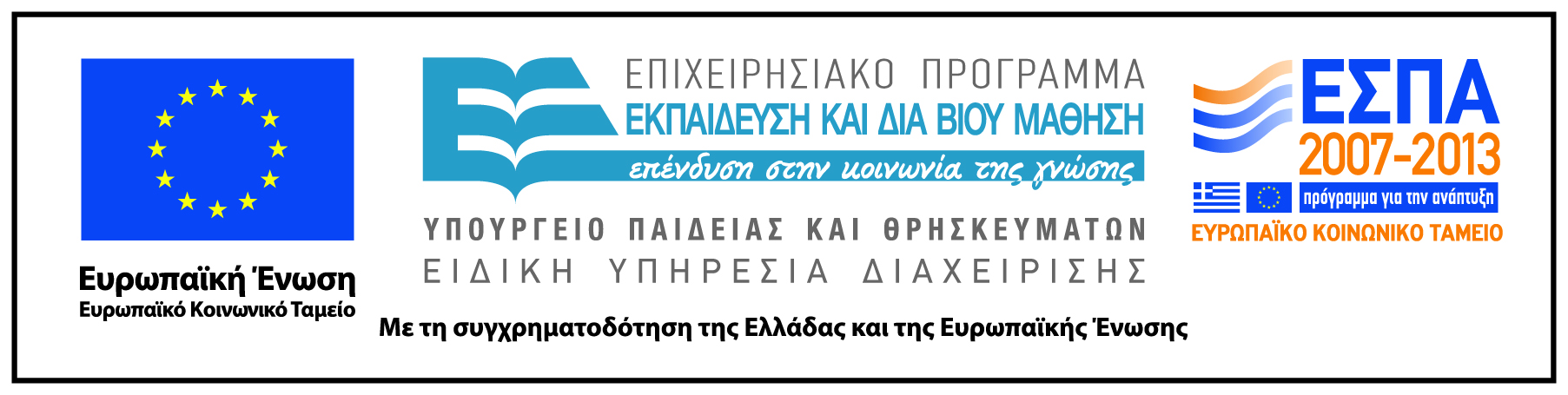